immutable
(adj.) unchangeable, invariable
Synonyms: enduring, immovable
Antonyms: flexible, alterable
ROOT: mut change
Other “mut” Words:
mutation – a change in form or nature
transmute – transform
OPPOSITE
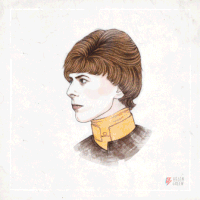 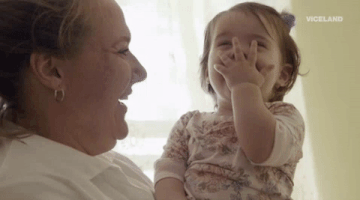 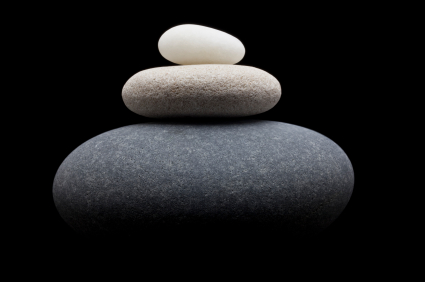 Although I tried to convince ______ of _____, I finally realized his decision was immutable.
Sentence:  Her love for her child would always be immutable.